CORONA MEVZUATI
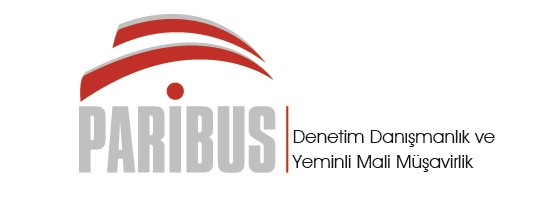 Tunahan SOYLU                                          Dünya Ticaret merkezi B3 Blok K:5 no:217 
E. Vergi Müfettişi                                         Yeşilköy-Bakırköy/İSTANBUL
Yeminli Mali Müşavir                                    Tel:212-465-06-12 Cep:0(533)-263-28-83
                                                                       tunahansoylu@hotmail.com 
                                                                       www.paribus.com.tr
KONU BAŞLIKLARI
1-Kısa çalışma ödeneği ve yararlanma şartları
2-Mücbir sebep ilan edilen Mükellefler ve şartları
3-26.03.2020 tarihli ve 7226 sayılı kanun ile getirilen ekonomik ve mali önlemler
4-İhraç Kayıtlı Satışlarda 3 Aylık Ek Süre Verildi.
5-Mücbir Sebep Kapsamında Olan Mükelleflerin Kısmi Tevkifat Yükümlülüğüne Ara Verildi
6-Mücbir Sebep Kapsamında Olanların SGK’ya Ödenecek Sigorta Primleri Ertelendi
7-Corona Sebebi İle Değişen Diğer Mevzuat
1-KISA ÇALIŞMA ÖDENEĞİ VE YARARLANMA ŞARTLARI
A-İşveren Açısından Kısa çalışma ödeneğinden yararlanma şartları ve dikkat edilecek hususlar
Çalışma süresinin 1/3 oranında yada daha fazlası oranında azalmış olması (Devletçe kapatılmış ise ruhsat, yönetim tarafından alınan kararla çalışma azaltılmış ise YK kararı) ücret bordroları, puantaj kayıtları, üretimin, hizmetin ve/veya ihracatın azaldığına, siparişlerin ve/veya sözleşmelerin iptal edildiğine dair vb. belgeler
İŞKUR’a Mükellef tarafından başvuru yapılması (Birden çok şubesi olan herbir şube için ayrı ayrı başvuru yapmalıdır. 
Başvuruda esas olan konu çalışan sayısının azalması değil, çalışma süresinin azalmasıdır.
İş müfettişlerince başvurunun uygun bulunması (Çalışanlardan birinin şartları sağlamaması, diğerlerinin hak kaybına uğramasına neden olmaz)
Başvuru yapıldıktan sonra işçi listesinde değişiklik yapmakta mümkündür. Bu yeni bir talep olarak değerlendirilecektir.
KISA ÇALIŞMA ÖDENEĞİ-Devamı
Kısa çalışma döneminde izin kullanmak mümkündür. Ancak bu durumda eksik gün kodu olarak kısa çalışma (18) bildirilmemelidir. Doğrusu bu dönemde izin kullandırmamak
Bu dönemde rapor alanlar da kısa çalışma (18) istirahat (01) bildirilmelidir. 
Kısa çalışma ödeneği için işçinin onayına ihtiyaç yoktur.
Kısa çalışma döneminde işveren işçiye herhangi bir ücret ödemeyeceği için SGK pirimi ve Stopaj da ödemeyecektir.
Ayın tamamında çalışmayan işletmelerde gün ve kazanç bildirimi sıfır olarak bildirilecek, kısmi çalışmalarda ise çalışılan kısım kadar bildirilecektir.
Başvurudan sonra çalışan sayısında bir değişim olursa 10 gün içinde İŞKUR’a bildirim şart.
Kısa çalışma ödeneği alan işçinin emekli olması, askere gitmesi, kendi isteği ile işten ayrılması 10 gün İŞKUR’a bildirilmelidir.
KISA ÇALIŞMA ÖDENEĞİ-Devamı
Kısa Çalışmanın İŞKUR’un onayından sonra işyerine ilan panosuna asılmalı veya yazılı bildirim yapılmalıdır.
Bakanlık kararıyla kapatılan işyerlerinde yasak bittiği gün kısa çalışma biter.
İşverenin vergi ve SGK borcunun olması Kısa çalışma ödeneğine mani değildir.
Kısa çalışma dönemine isabet eden hafta sonu tatilleri ve remi tatillere isabet eden ücretleri kısa çalışma yapılan süreyle orantılı olarak işveren ve İŞKUR tarafından ödenir.
Daha Önce kısa çalışmadan yararlanmış olmak yeniden başvuruya mani değildir.
İşveren Başka işyerinde SSK’lı çalışan ise de kısa çalışmaya başvurabilir.
işten çıkarma olmamalıdır.
KISA ÇALIŞMA ÖDENEĞİ-Devamı
B-İşçi Açısından Kısa çalışma ödeneğinden yararlanma şartları
Kısa çalışmanın başladığı tarihten önceki son 60 gün hizmet akdine tabi olması 
son üç yıl içinde en az 450 gün süreyle işsizlik sigortası primi ödenmiş olası
Emekliler Kısa çalışma Ödeneğinden yararlanamaz
C-Kısa çalışma ödeneğinin miktarı ve ödenmesi
Günlük ortalama Brüt kazancının (12 aylık ortalama) %60 kadar olup, asgari ücretin brüt tutarının %150’sini geçemez.
Bu durumda en az kısa çalışma ödeneği 1.752TL iken en yüksek kısa çalışma ödeneği 4.380TL olmaktadır.
Ödeme aylık prim ve hizmet belgesi SGK’ya verildikten sonra, PTT vasıtasıyla ödenecektir.
Kısa çalışma ödeneğinin maksimum süresi 3 aydır.
İlk bir haftalık sürenin ücretini işveren öder, sonraki dönemleri İŞKUR öder
İlk haftanın ücreti de işveren tarafından yarım ödenir(mi?)
KISA ÇALIŞMA ÖDENEĞİ-Devamı
Maksimum süre üç ay(Ancak cumhurbaşkanı 6 aya kadar uzatabilir) olup, süre dolmadan çalışmaya başlama sözkonusu olacaksa 6 gün önceden İŞKUR’a bildirim yapılması gerekmektedir.
Kısa çalışma ödeneğinden yararlanan işçi, işsiz kalması durumunda alacağı işsizlik ödeneğinden kısa çalışma ödeneği mahsup edilir
Ödeme aylık prim ve hizmet belgesi SGK’ya verildikten sonra, PTT vasıtasıyla ödenecektir.
Kısa çalışma ödeneğinin maksimum süresi 3 aydır.
İlk bir haftalık sürenin ücretini işveren öder, sonraki dönemleri İŞKUR öder
İlk haftanın ücreti de işveren tarafından yarım ödenir.
Maksimum süre üç ay(Ancak cumhurbaşkanı 6 aya kadar uzatabilir) olup, süre dolmadan çalışmaya başlama sözkonusu olacaksa 6 gün önceden İŞKUR’a bildirim yapılması gerekmektedir.
Kısa çalışma ödeneğinden yararlanan işçi, işsiz kalması durumunda alacağı işsizlik ödeneğinden kısa çalışma ödeneği mahsup edilir.
2-	BAZI KV MÜKELLEFLERİ VE TÜM GV MÜKELLEFLERİ İÇİN MÜBİR SEBEP İLAN EDİLDİ.
VUK MADDE 13: Mücbir sebepler1. Vergi ödevlerinden her hangi birinin yerine getirilmesine engel olacak derecede ağır kaza, ağır hastalık ve tutukluluk;
2. Vergi ödevlerinin yerine getirilmesine engel olacak yangın, yer sarsıntısı ve su basması gibi afetler;
3. Kişinin iradesi dışında vukua gelen mecburi gaybubetler;
4. Sahibinin iradesi dışındaki sebepler dolayısıyle defter ve vesikalarının elinden çıkmış bulunması, gibi hallerdir.
VUK MADDE 15: Mücbir sebeplerle Gecikme
13 üncü maddede yazılı mücbir sebeplerden her hangi birinin bulunması halinde bu sebep ortadan kalkıncaya kadar süreler işlemez. Bu takdirde tarh zaman aşımı işlemiyen süreler kadar uzar.
Bu hükmün uygulanması için mücbir sebebin malûm olması veya ilgililer tarafından ispat veya tevsik edilmesi lâzımdır.
 Maliye Bakanlığı, mücbir sebep sayılan haller nedeniyle; bölge, il, ilçe, mahal veya afete maruz kalanlar itibarıyla mücbir sebep hali ilân etmeye ve bu sürede vergi ödevlerinden yerine getirilemeyecek olanları tespit etmeye yetkilidir. Bu yetki vergi türleri ve işyerleri itibarıyla; beyannamelerin toplulaştırılması, yeni beyanname verme süreleri belirlenmesi ve beyanname verme zorunluluğunun kaldırılması şeklinde de kullanılabilir.
A-518 Nolu VUK GT Ve 2020/3 İÇ GENELGESİNE GÖRE MÜCBİR SEBEP
MÜCBİR SEBEBİN DÖNEMİ: 1/4/2020 ila 30/6/2020 (bu tarihler dâhil) tarihleri arası
BEYAN SÜRESİ UZATILAN BEYANNAMELER:
Muhtasar Beyannameler (Muhtasar ve Prim Hizmet Beyannameleri dâhil verilmesi),
Kdv Beyannameleri,
“Form Ba-Bs” bildirimlerinin verilme ve oluşturulması,
“Elektronik Defter Beratları”nın yüklenme, süreleri 27/7/2020 Pazartesi gününe kadar uzatıldı.
Bu beyannameler üzerine tahakkuk eden vergilerin ödeme süreleri ise sırasıyla 27/10/2020 Salı, 27/11/2020 Cuma ve 28/12/2020 Pazartesi günü sonuna kadar uzatıldı.
KV beyannamesi şu an itibariyle kapsam dışında
Damga vergisi beyannameleri de uzatılmamıştır.
Martta verilmesi gereken KDV beyanı Nisan’a ertelenmiş durumda. Bu beyanname de mücbir sebep kapsamına girer mi? Kanaatimizce hayır.
B-KAPSAMA GİREN MÜKELLEFLER
C-DİĞER MÜKELLEFLER
Ana faaliyet alanı itibarıyla İçişleri Bakanlığınca kapatılan işyerleri
 65 yaş ve üstünde olması veya kronik rahatsızlığı bulunması nedeniyle sokağa çıkma yasağı kapsamına giren mükellefler. 
65 yaş ve üstünde olması veya kronik rahatsızlığı bulunması nedeniyle sokağa çıkma yasağı kapsamına giren Mali Müşavirler ve Bu Mali Müşavirlerin mükellefleri 
Bu mükellefler için sokağa çıkma yasağının sona erdiği süreye 15 gün eklenir.
MÜCBİR SEBEBİN TEVSİKİ
65 yaş üstü mükellefler herhangi bir bildirimde bulunmak zorunda değildir. V. Dairesi uzatma işlemini re’sen yapacaktır.
Kronik Rahatsızlığı bulunan mükellefler sağlık kuruluşlarından alacakları muteber belgelerle durumu ispat ve tevsik edeceklerdir. Bu belgeleri interaktiften bir dilekçe ekinde V. Dairesine ileteceklerdir. Bu belgeler sokağa çıkma yasağının bittiği günü takip eden 30 gün içinde ulaştırılmak zorundadır.
D-Kendisi Koronavirüs Hastalığına Yakalanan Mükelleflerin Durumu
Faaliyet gösterilen sektör mücbir sebep arasında yer almasa da koronavirüs hastalığına yakalanan mükellefler, bu durumlarını ispatlayarak mücbir sebep halinden yararlanmak için bağlı oldukları vergi dairesine başvuruda bulunabilirler. 
VUK Madde 17:Mühlet Verme
(Değişik birinci fıkra: 16/7/2004-5228/2 md.) Zor durumda bulunmaları hasebiyle vergi muamelelerine müteallik ödevleri süresi içinde yerine getiremeyecek olanlara, kanunî sürenin bir katını, kanunî sürenin bir aydan az olması halinde bir ayı geçmemek üzere, Maliye Bakanlığınca münasip bir mühlet verilebilir.
Bu mühletin verilebilmesi için:
1. Mühlet istiyen sürenin bitmesinden evvel yazı ile istemde bulunmalıdır.
2. İstemde gösterilen mazeret, mühlet verecek makam tarafından kabule lâyık görülmelidir.
3. Mühletin verilmesi halinde verginin alınması tehlikeye girmemelidir.
(Değişik üçüncü fıkra: 16/7/2004-5228/2 md.) Maliye Bakanlığı mühlet verme yetkisini tamamen veya kısmen mahalline devredebileceği gibi bölgeler, iller, ilçeler veya sektörler ile iş kolları ya da mükellef grupları itibarıyla yazılı başvuru şartı aramaksızın da kullanabilir.
E-YANLIŞ OLAN ANA FAALİYET KODU NASIL DEĞİŞTİRİLİR. 2020/3 SAYILI İÇ GENELGE
Filen iştigal edilen sektörü gösteren tüm belgelerin eklenmesi suretiyle hazırlanacak dilekçe İnteraktiften V. Dairesine tevdi edilir. 
Ana faaliyet kodu değişikliği için; mükellefin esas alınmasını istediği ana faaliyet alanından elde ettiği brüt hasılatın, diğer faaliyet kodlarından elde ettiği brüt hasılattan fazla olması gerekmektedir. 
Brüt hasılatın tespitinde 2019 hesap dönemi veya 2019 IV. geçici vergi dönemi esas alınır. (Eklenecek belgeler; Gç V Beyannamesi, G. Tablosu, Ba Bs ve durumu izah eden rapor)
Bir yıldan kısa süredir faaliyette bulunulması durumunda faaliyette bulunulan dönem sonuçları dikkate alınır.
Vergi dairesi başkanlıklarında konuya ilişkin olarak ‘Ana Faaliyet Kodu Değerlendirme Komisyonu" kurulur.
Başvurular 15 gün içinde sonuçlandırılarak mükellefe bilgi verilir
F-Ana faaliyetin tespitine örnek çalışma-Yaralanır-
Ana faaliyetin tespitine örnek çalışma-yararlanamaz
3- 26.03.2020 tarihli ve 7226 sayılı kanun ile getirilen ekonomik ve mali önlemler
Asgari Ücret Desteğinin 2020 Yılında Devam Etmesi Sağlanmıştır.
Kısa Çalışma Ödeneğinden Yararlanma Şartları Kolaylaştırılmıştır. (120 günlük süre 60’a 600 günlük süre 450’ye düştü)
Telafi Çalışması Yaptırılabilecek Süre 2 Aydan 4 Aya çıkarılmıştır.
Karşılıksız Çeklere İlişkin Cezaların İnfazı Durdurulmuş, Karşılıksız Çek, Protestolu Senet, Kredi ve Kredi Kartları Borçlarına İlişkin Sicil Affı Getirilmiştir.
Konaklama Vergisinin Yürürlüğü 01.01.2021 Tarihine Ertelenmiştir.
Kamu Arazisi Tahsis Edilen Kültür ve Turizm Bakanlığından Belgeli Yatırımcılar ve İşletmecilere Yönelik Düzenleme. 1/4/2020 tarihi ile 30/6/2020 tarihi arasındaki dönemde tahsil edilmesi gereken kira ve ecrimisil gibi ödemeler 6 ay ertelenmiştir.
3- 26.03.2020 tarihli ve 7226 sayılı kanun ile getirilen ekonomik ve mali önlemler
Elektrik ve/veya Doğal Gaz Tüketim Bedellerinin Tahakkuk ve/veya Tahsilatlarının Süresinin ve Kapsamının Belirlenerek 1 Yıla Kadar Ertelenmesi Hakkında Cumhurbaşkanına Yetki Verilmesi.
İş Yeri Kira Bedellerinin Ödenmemesine Yönelik Yapılan Düzenleme; 1/3/2020 tarihinden 30/6/2020 tarihine kadar işleyecek iş yeri kira bedelinin ödenememesi kira sözleşmesinin feshi ve tahliye sebebi oluşturmayacaktır.
Mücbir Sebeplerin Bulunması Durumunda Maden Kanununda Belirtilen Yükümlülükler Ertelenebilecektir.
Yargı Alanındaki Hak Kayıplarının Önlenmesine Yönelik Düzenleme (13/3/2020-30/4/2020 arası süreler durdu.)
Türkiye’de İkamet Etmeyen Türk Vatandaşlarına Dövizle BES’e Katılabilme İmkanı Getirilmiştir.
Telafi çalışması süresi artırılmıştır; Daha önce iki ay içinde yaptırılması gereken telafi çalışmasının dört ay içinde yaptırılabilmesine olanak sağlanmıştır.
4-İHRAÇ KAYITLI SATIŞLARDA 3 AYLIK EK SÜRE VERİLDİ.
üç aylık sürenin sonu 1/4/2020 ila 30/6/2020 (bu tarihler dâhil) tarihleri arasına rastlayan mükellefler için üç aylık ek süre daha verildi.
ihracatın gerçekleştirilmesi için ek süre talebine ilişkin 15 günlük başvuru süresi mezkur döneme rastlayan mükellefler de aynı kapsamda değerlendirilecektir.
Daha önce mücbir sebep veya beklenmedik durum halleri nedeniyle üç aydan kısa ek süre almış mükellefler için, alınmış olan ek sürenin dolduğu tarihin 1/4/2020 ila 30/6/2020 (bu tarihler dâhil) tarihleri arasına rastlaması halinde, söz konusu ek sürenin de ilave bir başvuruya gerek olmaksızın üç aya tamamlanması uygun bulunmuştur.
5-MÜCBİR SEBEP KAPSAMINDA OLAN MÜKELLEFLERİN KISMİ TEVKİFAT YÜKÜMLÜLÜĞÜNE ARA VERİLDİ
01/04/2020 ila 30/06/2020 tarihleri arasında mücbir sebep kapsamında olduğu kabul edilen mükellefler, bu dönemdeki kısmi tevkifat kapsamındaki alımlarına tevkifat uygulamayacaklardır.
Tam Tevkifat uygulaması ise devam edecektir.
Mücbir sebep kapsamında olmayan mükelleflerin, mücbir sebepten yararlanan mükelleflerden yaptıkları kısmi tevkifat kapsamındaki alımlarına ilişkin düzenlenecek faturalarda ise KDV tevkifatı yapılması gerekmektedir.
6-MÜCBİR SEBEP KAPSAMINDA OLAN MÜKELLEFLERİN SGK PRİM ÖDEMELERİ ERTELENDİ-(Bağkur ve SSK)
7-CORONA SEBEBİ İLE DEĞİŞEN DİĞER MEVZUAT
Yurtiçi Uçak Biletlerinin Kdv Oranı 30/06/2020’ye kadar %1’e Çekildi.
Muhtasar ve Prim Hizmet Beyannamesinin birleştirilmesi Ülke Genelinde 1 Temmuz 2020 Tarihine Ertelendi. Pilot illerdeki (Kırşehir, Amasya, Bartın ve Çankırı, Bursa, Eskişehir ve Konya) uygulamaya devam
Geçmiş yıllara ilişkin olarak Kar dağıtımı 2019 yılı karının %25’i ile sınırlandırılmıştır. Yine avans kar payı dağıtımı engellenmiştir.
Yönetim Kurulu, Müdürler Kurulu ve Ortaklar Kurulu ile Genel Kurul Toplantıları Elektronik Ortamda Yapılabilir; Şirket sözleşmesinde düzenlenmiş olması şartıyla
Konaklama Vergisi 1.1.2021 tarihine ertelendi. Turizm payı beyannamesi ertelenmedi.
GEKAP beyannameleri; 2020 yılında 6 aylık, takip eden yıllarda 3’er aylık olarak değiştirildi. Beyannameler takip eden ayın son günü verilecek
Konut kredisinde peşinat oranı %80 den %90’a çıkarıldı.
7-CORONA SEBEBİ İLE DEĞİŞEN DİĞER MEVZUAT
22.03.2020-30.04.2020 tarihleri arasında İcra ve iflas takiplerinin durduruldu. nafaka alacaklarına ilişkin icra takipleri hariç
Esnaf Ahilik Sandığı’nın Yürürlüğünün 01/01/2021 Tarihine Ertelenmesi
Kredi Kartıyla ödenen vergilerin kapsamı genişletildi. (Gelir Vergisi, Muhtasar, KV, K Stopaj, KDV, Geçici Vergi,…..)nerdeyse tamamı kapsama alındı.
30/06/2020’ye kadar gönderilmesi Gereken TÜBİTAK Raporlarının teslim süresi 3 ay uzatıldı.
Uzlaşma Başvurusu, Kanun Yolundan Vazgeçme, cezada indirim talep etme, dava açma Süreleri 22/03/2020’den 30/04/2020 tarihine kadar durduruldu.
Kalalı Gazozların ÖTV’si %25’ten %35’e yükseltildi.
Tütün mamullerinin ÖTV’si %40’tan %80’e yükseltildi.
Dernek beyannameleri 01/08/2020 tarihine uzatılmıştır.
YMM Tam Tasdik raporlarının teslim süresi haziran sonu iken ağustos sonuna kadar uzatıldı.